K-2 Morning Meeting
Day 4
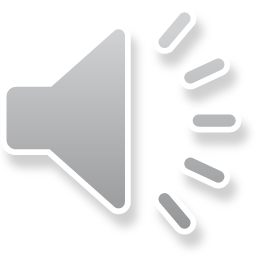 Let’s Talk About Mindset
What is it?
Why is it important?
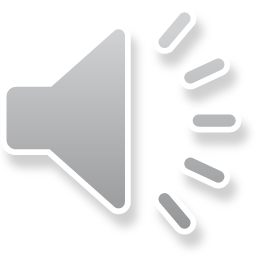 Mindset
Mindset is your attitude about a certain topic or activity.
There are 2 kinds of Mindset: Open and Fixed
How you feel about a certain topic or activity determines your mindset.
To Succeed or be Good at something, you need to have an Open Mindset.
If you have a Fixed Mindset, you will not be successful.
You can always change your mindset from a Fixed one to an Open one, but it takes practice.
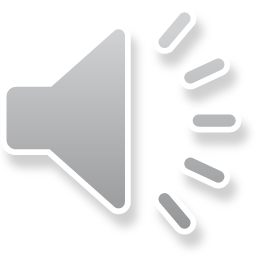 The Difference Between Fixed and Open Mindsets
Fixed
Don’t want to Try
Give up or Quit
Don’t Want Help
Become Jealous of Others
Pretend They Can, But Won’t Do It
Open
Loves New Challenges
Tries Their Best
Asks for Help
Try To Be Like Those Who Can Do It.
Believe they Can, in Time
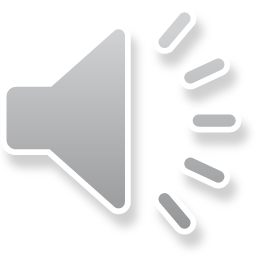 Question?
Do you have an open or fixed mindset when….

You have to try a new food?

When you have to try a new sport?

When you have to go to class to meet new friends?

You have to speak in front of the class?

You have to perform in front of an audience?
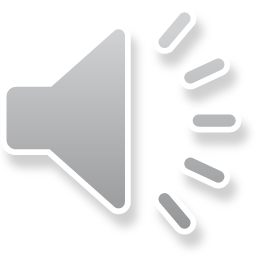 Today’s Celebrations and Jokes!
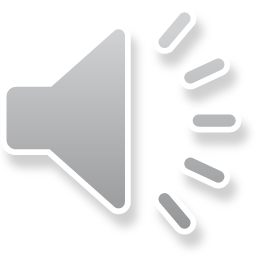 Add a Slide Title - 5